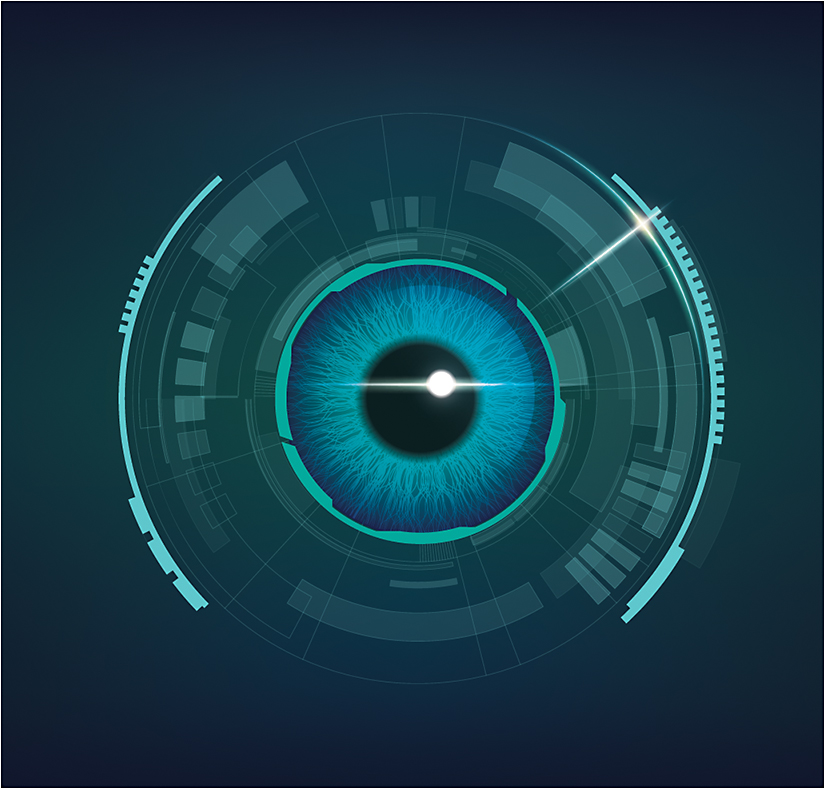 Some business marketing aspects of optometry during digital development
Diana rabi
Lecture Outline
Introduction 
Job satisfaction 
Owner or investor 
Debt definition 
Leese agreement
Marketing plan
Summary 
Product definition
 easy optical marketing tips
Digital marketing strategies
Job satisfaction
How optometrist define job satisfaction
Job satisfaction means many different things. For some, job satisfaction means 45 percent net at the end of the year and over $300,000 in take-home pay. For others, job satisfaction may be getting off work early enough to greet their children as they step off the school bus.
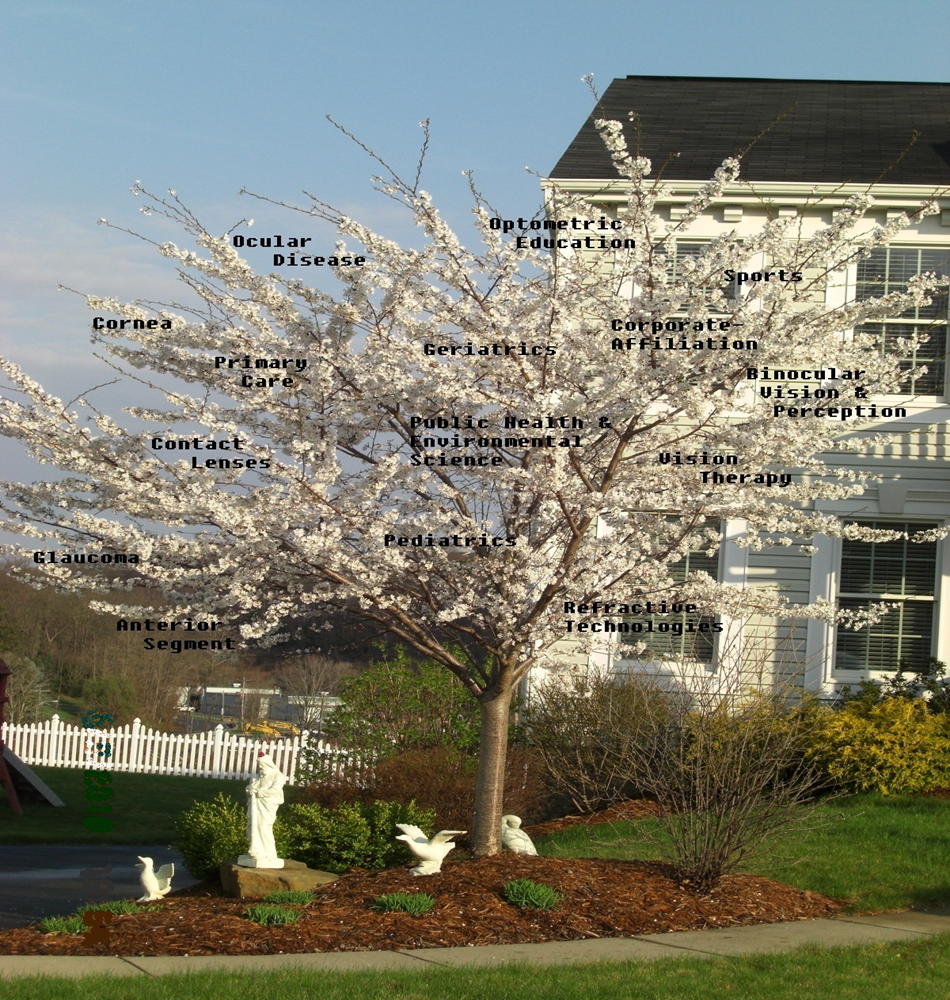 Three non-financial aspects of job satisfaction.

Autonomy –To have the freedom to work when we want, how we want, and how often we want supersedes the carrot of financial freedom and a comfortable retirement at the end of the road. Yes, we want to be paid well, but much more importantly we want to enjoy the journey.


Flexible schedule – now more than ever, a flexible schedule that allows freedom to pursue other interests or attend to family matters has become as important–if not more important–than financial compensation.


Clinical mosaic – practicing full-scope optometry in a setting that embraces the medical model leads to a variety of tasks that can be extremely fulfilling. The associate optometrists who I have talked to who are unhappy with their jobs spend nearly all of their time doing refractions and contact lens fittings.
[Speaker Notes: Whether it is a commercial setting or a private practice that doesn’t embrace the medical model, working in an environment that lacks the equipment and means necessary to practice all aspects of optometry will be less satisfying. Finding a practice with great financial compensation and a clinical mosaic can be very fulfilling professionally and should be part of your job satisfaction definition]
Owner or Investor? what does work for optometrist
Dreams give us something to shoot for, and keep us going when things are difficult.

Friend and people ask what you do. You feel your chest puffing out as you proudly say, “My name vision.”
Debt ?!!
Debt is a lot like handcuffs that limit you from taking opportunities when they arise, opportunities that directly impact what your career in optometry will look like.
Debt handcuffs you in these three areas:


Buying an optometry practice 

Investing to generate non-optometry related income

Growing your optometry business
[Speaker Notes: Many graduating optometrists want to buy a practice or be part of owning an optometry practice, but many are handcuffed to school loans that require a $1,000 or more monthly payment. 

With those large regular payments, many don’t feel they can put any extra towards the principal and pay off the loan early. Or, they would rather not live as poor college students while doing so. Or any loan you already have.



Whether you are in solo practice or part of a group, there will be a limit to how much you can realistically leverage for practice growth. Individual debt choices directly impact business decisions amongst partners. The partner (or partners) who are debt free may want to move ahead with practice acquisitions or bringing in an associate. 


Those partners may want to pay cash or acts as their own bankers, while the debt-handcuffed partner cannot get on board due to personal limitations.



 – Most everyone dreams of someday being financially independent. If not having the money to retire, at least having the freedom to take time off to raise children or follow a personally fulfilling passion. 


 Leveraging debt could allow this, but usually ends up handcuffing us much longer than we initially calculate. If you do not have debt 10 years out of optometry school, think about having the finances to purchase the building you practice optometry in.]
Lease agreement
Many high NET optometry practices continue to thrive due to lower overall costs, with occupancy being a cost that comes directly off the bottom line. 

 If you are an optometry practice paying more than 7% on occupancy, then you may want to renegotiate your lease agreement.  If you are in the process of agreeing on a lease or will sometime in the near future,
Keep in mind!!
Start negotiations here – There are two main areas to start negotiating that will determine your overall occupancy cost for the practice. 

 The term of the lease and the rate.  It is recommended that a 1-2 year lease with the option to renew.  

Keep in mind that rent increases and renewal should be considered
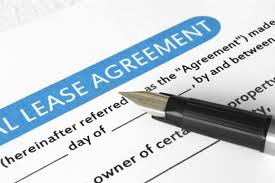 [Speaker Notes: Beyond the Lease – What additional expenses will the landlord expect you to pay for?  Will you have to pay additional amounts for land upkeep, or how about utilities?  Ask for typical additional expenses that tenants have when they have leased this property in the past.  Remember this is factored into your 7% occupancy rate for your Optometry Practice Budget.]
Photo Collage
Marketing Plan
Update on the plan and progress
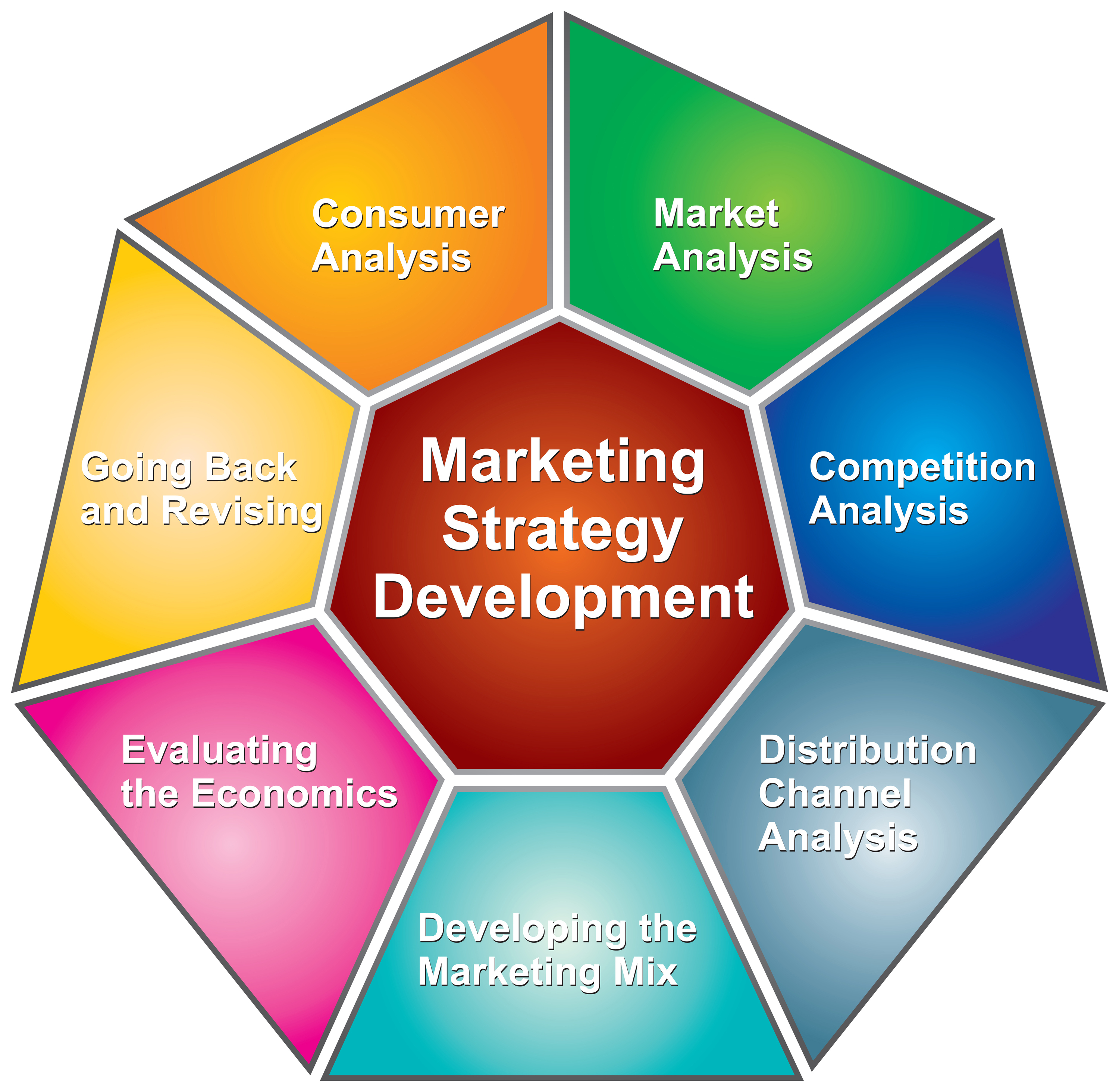 Product Overview
Customer Profile
Value Proposition
Product Roadmap
Strategic Features
The Competition
Industry Overview
Competitive Analysis
Product SWOT Analysis
Go to Market
Product Pricing
Marketing Plan
Product Launch Plan
Execution Plan
Our Team
Product Budget
Status Update
Up Next
Market Summary
Market: past, present, & future
Review changes in market share, leadership, players, market shifts, costs, pricing, competition
Mass Market/Followers
Number 
ofcustomers
Early Adopters/
Pioneers
End of Life
Time
Product Definition
Describe product/service being marketed
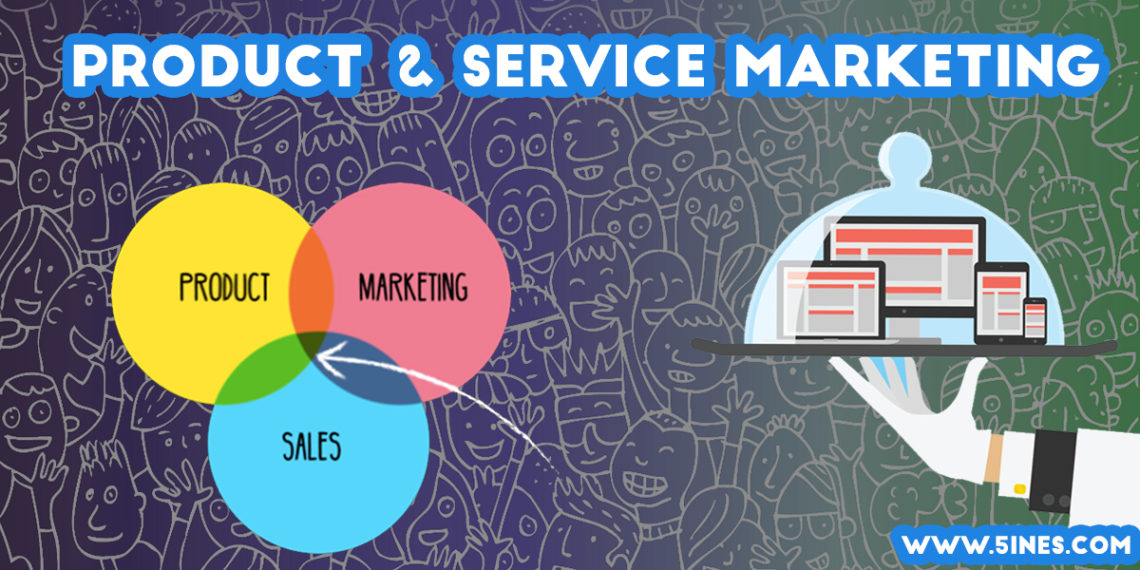 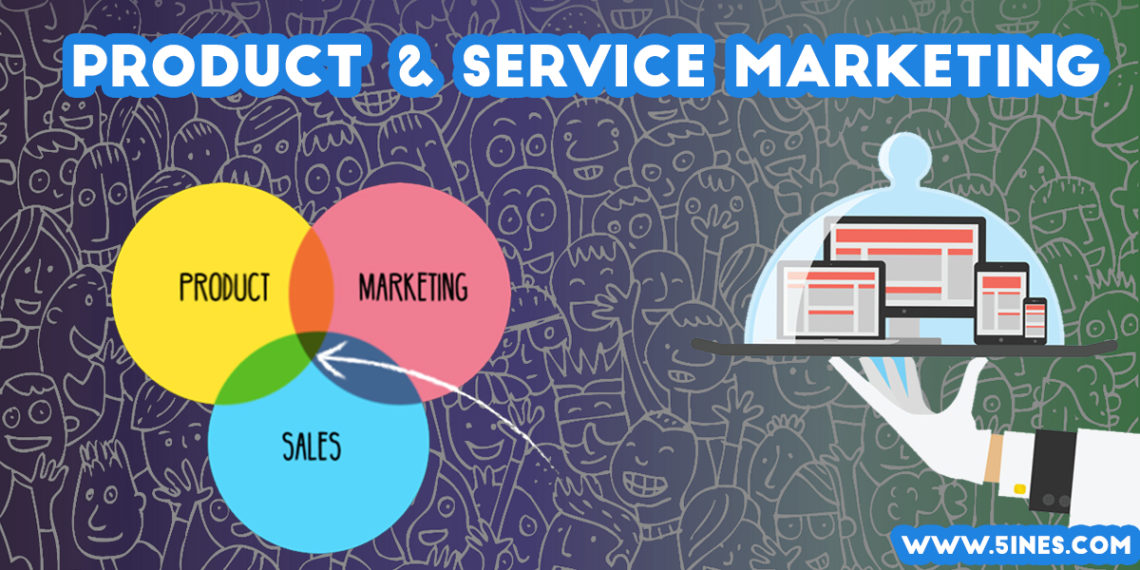 Value Proposition
PRODUCT
CUSTOMER
Product SWOT Analysis
Easy Optical Marketing Tips
Sponsorship and Community Involvement
If you're an eyecare practice in a rural area, maintaining a strong sense of community is a great way to build your customer base. Cost effective ways to create this bond and increase word of mouth is sponsoring local events such as a 5k run/walk, hosting educational classes at schools, or even a little league baseball tournament.

 The opportunities are nearly endless as any community or charity event going on will be a great way to build positive brand awareness. Also, when you or your staff volunteers at different events, try to keep consistency and increase brand awareness by all wearing shirts with your practice's logo on it.
[Speaker Notes: Sports teams may welcome your practice as an eyecare consultant to help raise awareness of eye protection. 


 Patients who are coaches or athletes could be a good starting point to getting your foot in the door.]
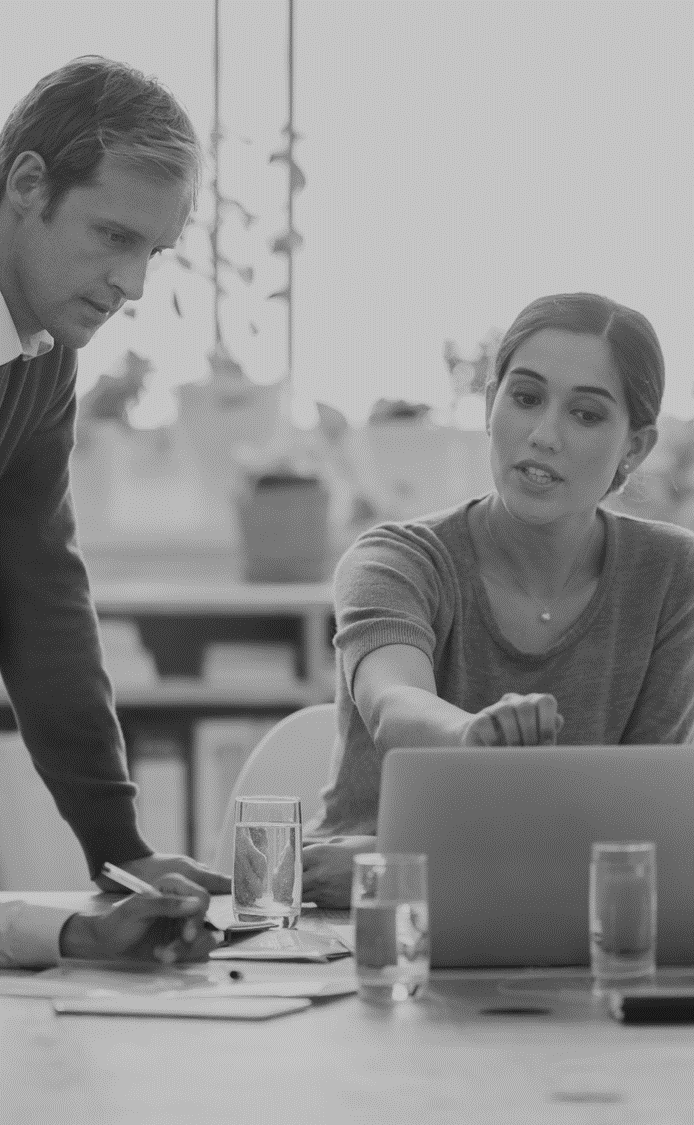 Promotion through Social Media
Signing up and being active on social media sites like Facebook and Twitter is completely free, other than the time it takes you to post and manage the content on your pages. 

Maintaining up-to-date social media pages for your practice is an incredible way to stay connected with current and future customers, and is a great medium for showing some brand personality and having a little fun with your patients!
[Speaker Notes: Remember, people like doing business with people that they like, so if visitors can connect and build a relationship with you online, it's likely that you will be top of mind when they are searching for an Optometrist. 

Be sure to pay attention and analyze your Facebook or social media results as patterns will develop and will help you determine what works and what doesn’t when targeting certain audiences.]
Word of Mouth
Your current patients may be the most powerful marketing tool you have in your arsenal. If your practice is struggling, make your current patients the primary focus of your initial marketing efforts.

 If you treat your current patients right, their recommendations to family and friends may do more to build your practice than you could ever do on your own. 

There are ways to keep track, and reward, the patients who generate word of mouth referrals for your brand, such as a questionnaire on any new patient's visit. Sending gifts to patients who refer, say 3 or more, is a great way to show your appreciation to them.
[Speaker Notes: But remember, even if you are relying on word of mouth marketing, you should still develop a brand that best reflects how your personal practice operates, and ensure that everything you and your staff do supports your brand. 

Strive to be consistent, accurate, and always deliver the level of patient care that is promised and promoted. The gifts don’t have to be expensive; the gesture is what's important here. People like recognition, but most importantly they love to get things for free]
Outreach Programs
Senior centers, assisted living facilities, and retirement homes are places where you can speak and provide practical health information on cataracts, glaucoma, and other common age-related eye complications that senior patients experience.

 Creating an outreach program with the senior audience will again get you further involved with your local community, and help create brand awareness for an audience who isn’t online or as tech-savvy as most other generations.
[Speaker Notes: A major factor to every successful marketing program is tracking your response rates and return on investment over time.

 Watch your sales, new customers, and the demographics of those customers to help evaluate if your outreach programs are worth the effort and the time spent on them.]
Positioning
Positioning of product or service
Statement that distinctly defines the product in its market and against its competition over time
Consumer promise
Statement summarizing the benefit of the product or service to the consumer
Communication Strategies
Messaging by audience
Target consumer demographics
Advertising
Strategy & execution
Overview of strategy
Overview of media & timing
Overview of ad spending
.
Public Relations
Strategy & execution
PR strategies
PR plan highlights
Have back-up PR plan, including editorial calendars, speaking engagements, conference schedules, etc.
Example of advertising
Pricing
Pricing
Summarize specific pricing or pricing strategies
Compare to similar products
Policies
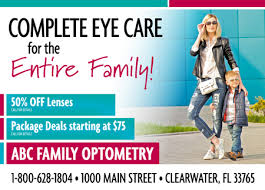 Product Pricing
PRICE
ORIENTATION
CUSTOMER VALUE-BASED PRICING
COMPETITION BASED PRICING
COST-BASED PRICING
PRICE
REALIZATION
WEAK
MEDIUM
STRONG
Distribution
Distribution strategy
Channels of distribution
Summarize channels of distribution
Distribution by station
Show plan of what percent share of distribution will be contributed by each channel -- a pie chart might be helpful
Success Metrics
First year goals
Additional year goals
Measures of success/failure
Requirements for success
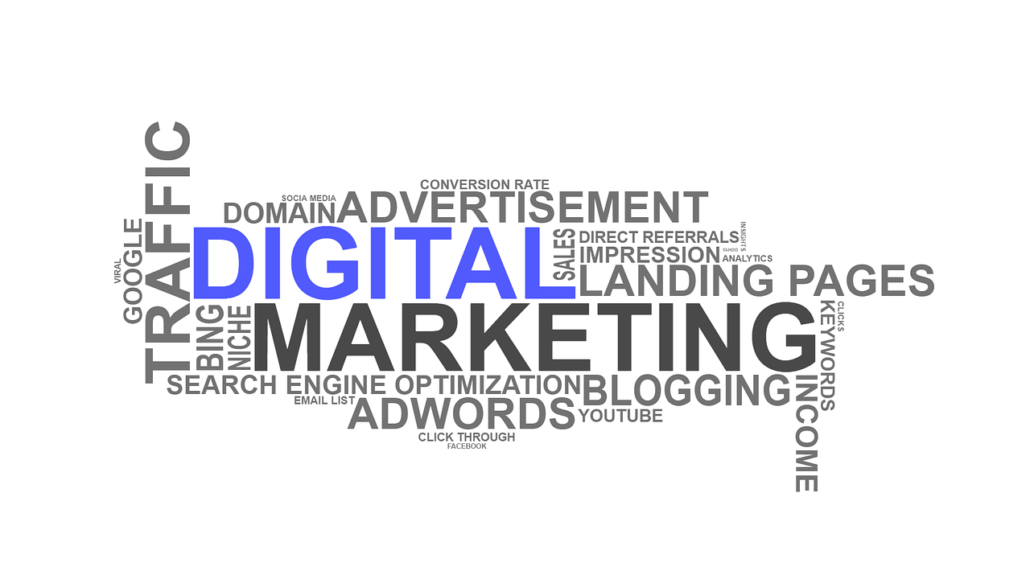 The seven most effective optometry marketing strategies
Search engine optimization (SEO) for optometry
Pay-per-click (PPC) advertisements for optometry
Content marketing for optometry
Social media marketing for optometry
Online reputation management for optometry
Email marketing for optometry
Start a referral program for optometry
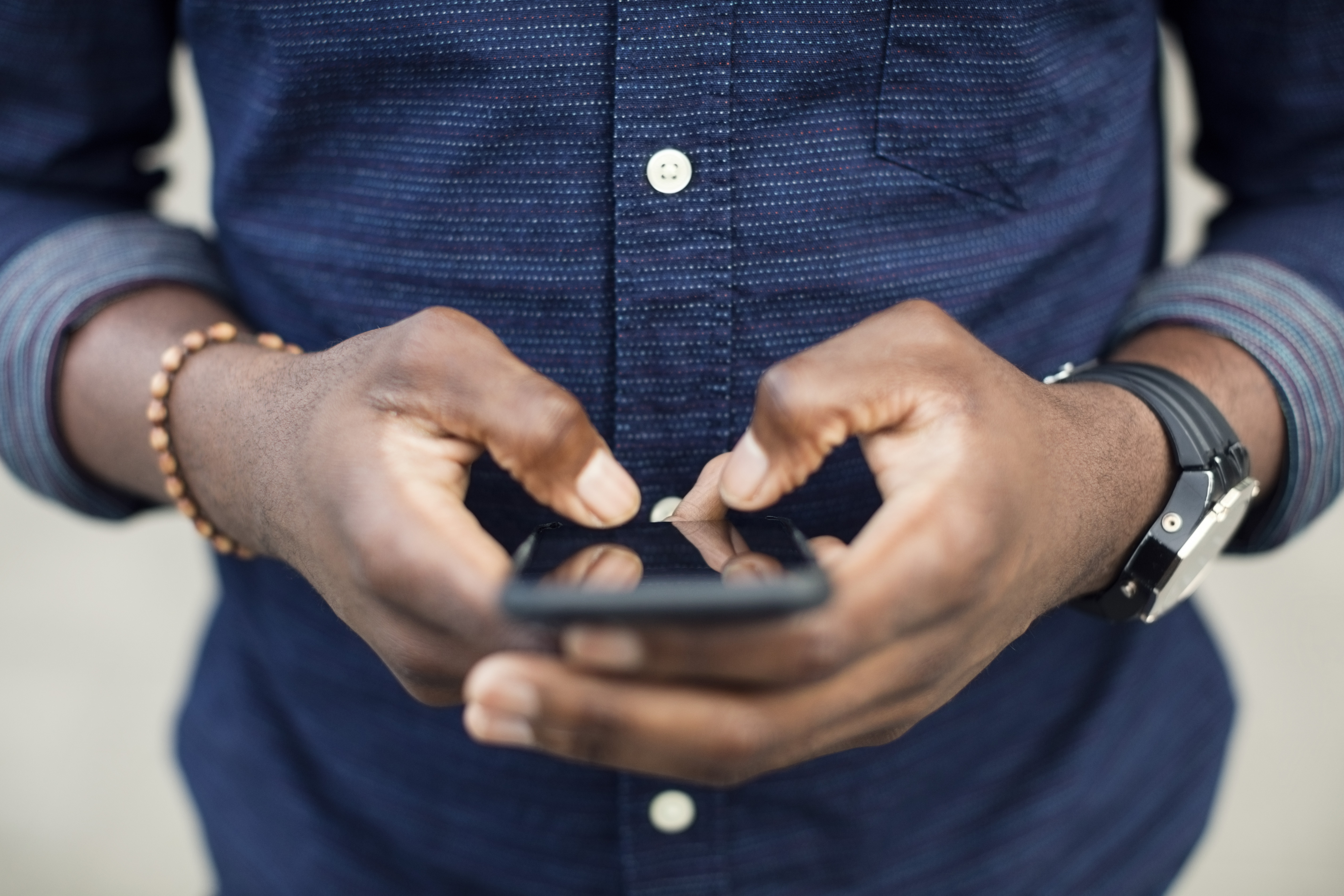 Search engine optimization (SEO) for optometry
On Google Business a person can see the following thing about your business:

Location, customer reviews and photos of your office.
Accurate hours and appointment and staff information
Your phone number and other contact details
create a Network (even before making the website)
I agree it is not as easy as it sounds but a network is what professionals thrives on. This should be your first marketing strategy, creating a network. It is important to get yourself recognized; it gives others a reason to say something nice about you and your practice.
How?
You should network with other doctors; other OD’s as well as primary care doctors and pediatricians in your area. The better they know about you the better they are likely to send anyone your way.

Remember these three points when creating a network with others:

They should know who you are?
Where is your practice?
Why should they trust their patients with you?
Pay-per-click (PPC) advertisements
PPC advertising allows you to more specifically target your audience and more easily gauge the success of your advertising campaign than pretty much any other means of advertising. 

These ads appear along with natural results at the top and sides of search engines, and you only pay for them when interested users click on them.
[Speaker Notes: Unlike traditional marketing techniques like newspaper ads or television commercials, PPC ads allow you to target your customers based on the keywords they’re searching online.

This is another reason that PPC is such a cost-effective strategy – because you’re not wasting your marketing budget on strategies that aren’t targeting your most qualified customers.

It’s also likely that your competition is using PPC ads, so it’s important to keep up in order to get the leads that you desire. And if they haven’t yet started using PPC ads, you’ll be ahead of the curve.

PPC ads help your practice focus on the most qualified leads, and bring users to your site as they’re actively searching for the services you provide.]
Content marketing
Content marketing is exactly what it sounds like — using original content to attract your target audience to your site.

 This content can take many forms, as long as it’s focused on topics that interest potential patients.

blogging about optometry or optometry related items not only are you up to date with technology but you also start earning their trust. Blogging about optometry-related topics shows that you’re good at what you do and you care about your profession.
Online reputation management
Use online review management and make it a part of your optometry marketing plan to encourage reviews and feedback from your clients, which can lead to more visits and even improvements to company policies.
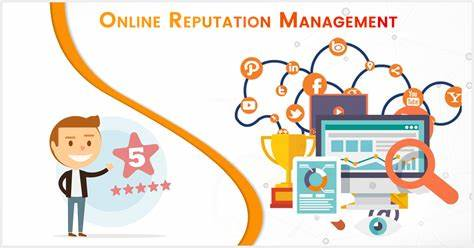 [Speaker Notes: Online reputation management  - Bing images]
Social media marketing
Engage with your patients on Facebook, Twitter, and Instagram. Share pictures of new collections, promote specials, or talk about any seasonal discounts. Share fun facts with patients about eyes and vision they might not know, and educate them on the importance of contact lens care, annual eye exams, wearing sunglasses, a healthy diet, and so on.
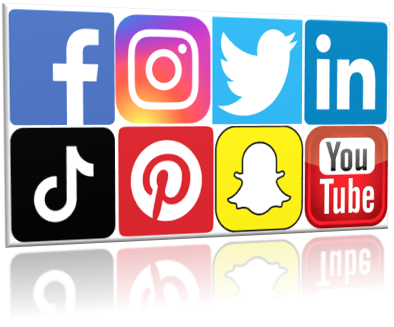 https://www.vicimediainc.com/services/socialmirrorads/
[Speaker Notes: if you’re using social media as a optometrist marketing tactic, make sure you’re actually being social! It won’t do your optometry practice any good if your pages aren’t being managed and updated regularly. Also, remember to respond to any questions or comments that are posted on your pages in a timely manner.]
Email marketing
Email marketing is one of the oldest forms of marketing, but it’s still one of the most effective for staying in touch with patients and encouraging repeat visits.
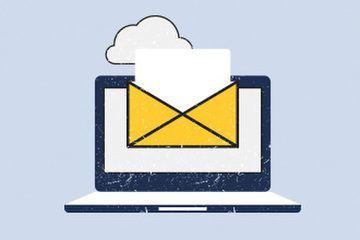 Start a referral program
show your appreciation and make sure to promote the program so they know how much you appreciate their referrals!

Patient referrals are not only the best compliment you can get but also a very trusted source that can easily convert strangers into patients.
Conclusion
whether it’s simply through word of mouth or through creative outreach programs, doesn’t have to cost you a lot of money or time, or cause you to stress. Marketing is simply influencing the choices of your patients by demonstrating the value of your service.

 “Next to doing the right thing, the most important thing is to let people know you are doing the right thing.” 

Marketing to potential new patients shouldn’t be seen as a tough sell, but rather a welcome invitation to get them the professional care you know you can provide!
[Speaker Notes: As John Rockefeller quoted]
.
References
TELECORPORATE OPTOMETRY? O.D.s weigh the good, the bad, and future of using telemedicine in corporate practices, By Maria Sampalis, O.D, March 1, 2019
Optometry Marketing Ideas: The Ultimate Guide, by Hooman, July 2017.
10 Lessons I've Learned from Corporate Optometry, By Steven J. Lowinger, OD, October 15, 2013.
Managing the Business of Optometry, By Stephen M. Cohen, O.D, Scottsdale, Ariz, June 2008
Business Aspects of Optometry Association of Practice Management Educators, by John G. Classe
19 Optometry Marketing Ideas To Help Grow Your Practice, by Bradley Seegmiller
Grow Your Eye Care Practice: High-Impact Pearls from the Marketing Experts, Ming Wang, 2021
Thank you
Mrs. Diana RabiBSc(Hons), MSc in ophthalmology and vision science.lecturerOptometry department,An-Najah National UniversityEmail: Dianehrabi@gmail.comTel: +970-59-9534-538